
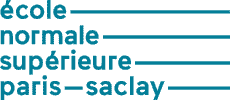 Les Ouvertures fortes
L’ouverture de 2
Les différents développements
L’ouverture de 2 
Les différents développements
1
Bridge ENS
Séance 10
L’ouverture de 2

Les principes de cette ouverture :
Cette ouverture permet d’annoncer les mains fortes suivantes :
	- L’équivalent d’une ouverture forte en Majeures riche en points d’honneur
		- 6 cartes avec gros deux honneurs de 18 à 20H et 8 à 81/2 levées de jeu
		- 5 belles cartes (ARDxx, ARVXx) dans des mains un peu plus
Fortes (21-22H).
	- L’équivalent d’un super 2SA de 22-23H
	- L’équivalent d’une ouverture forte de type ACOL, belle couleur 7ème avec 
peu de levées de défense (au moins 2)
		- 8 à 81/2  en majeures
		- 81/2  à 9 en mineures
	- Certaines mains spéciales :
		- Bicolores Majeures
		- Très belles ouvertures de 4/ (en général avec 2 As)
Les restrictions :
Pas d’ouverture de 2 avec des bicolores 5-5 Majeures mineures . 
Pas d’ouverture de 2 avec des bicolores 5-4 en Majeures voir 6-4.
2
Bridge ENS
Séance 10
L’ouverture de 2

Quelques principes à conserver :
Les jeux forts comportant une mineure 6ème ne s’ouvre au palier de 2 que dans l’optique d’une deuxième enchère à Sans Atout (un petit rappel, la manche en mineure est à 3SA).
Avec une mineure 5ème et un jeu irrégulier, l’ouverture de 2 sera suivi de 2SA si 
le singleton est un As.
Toutes les mains fortes à base de mineure, n’entrant pas dans le cadre précédant,
seront ouverte au palier de 1.
Voyons cela sur quelques exemples :
 AD
 RV9
 ADVX98
 A9
2SA décrit bien cette main pour un rebid après l’ouverture de 2.
 ADV
 RVX7
 ADV97
 A
Ouvrir de 1 peut être dangeraux (22H , 6 points en moyenne sur les
3 autres mains). Ouvrez de 2 puis dites 2SA sur le relais à 2
 7
 AR2
 ADX
 ADV987
1 :pas d’autre choix. Si le partenaire répond, dites 2
3
Bridge ENS
Séance 10
L’ouverture de 2

Voyons quelques exemples :
Des exemples de mains unicolores ou régulières.
 DV7
 A2
 ARX987
 AR
Main de 23HL avec une belle mineure 6ème . Ouvrez cette main
de 2. On pourra l’assimiler à une main régulière.
 7
 R72
 ARDX987
 AR
Main de 91/2 levées de  jeu avec une belle mineure 7ème . Ouvrez cette main
de 2.
 7
 ARVX72
 RDX
 AR
Main de 22HL avec une belle Majeure 6ème . Ouvrez cette main
de 2.
 ARX97
 ARX92
 -
 ARV
Main de 3 perdantes italiennes, bicolore Majeure. Ouvrez de 2
4
Bridge ENS
Séance 10
L’ouverture de 2

Les réponses :
Le répondant répondra toujours par un relais à 2 afin que la main forte puisse se décrire. 
Une notion importante : la notion de capitanat à l’enchère.
Comme le joueur ayant ouvert de 2 a zoné sa main, c’est le répondant qui décidera 
du contrat final.
La redemande de l’ouvreur :
Celui ci va décrire sa main :
2/ : c’est la description d’un unicolore de 20-23HL.
3/3/3/ : bel unicolore 7ème de type ACOL.
2SA : c’est la description d’une main régulière de 22-23H.
3SA : c’est la description d’un bicolore 5-5 Majeure de 3, 4  perdantes.
4/4 : c’est la description d’un bicolore 6-5 Majeure de 3, 4  perdantes
4/ : Bel unicolore 8ème n’ayant pu être ouvert de 4/
5
Bridge ENS
Séance 10
L’ouverture de 2

Voyons quelques exemples :
Des exemples de mains bicolores.
 ARVX92
 RDV72
 A
 2
Main de 3 perdantes avec 6 et 5. Ouvrez de 2 puis répondez 4 sur
la réponse à 2 de votre partenaire.
 ARVX9
 ARVX7
 A2
 9
Main de 21HL avec un beau bicolore Majeure. Ouvrez de 2 puis répondez 
3SA sur la réponse à 2 de votre partenaire.
Des exemples de mains unicolores.
 7
 ADV98732
 X9
 A2
Main comportant une Majeure 8ème . Ouvrez cette main
de 2 car elle est trop puissante pour l’ouvrir de 4.
Main comportant une belle Majeure 7ème . Ouvrez cette main
de 2 puis dites 3 sur la réponse à 2 de votre partenaire car vous avez 
8 levées de jeu certaines. 
.
 AV
 ARDX976
 RX9
 2
6
Bridge ENS
Séance 10
L’ouverture de 2 (les développements)

Les développements :
Sur un unicolore Majeure, le répondant estime le niveau du contrat à atteindre :
	- partielle, manche , chelem.
Voyons cela sur quelques exemples :
Sud	Ouest	Nord	Est
2     	 passe	 2 	passe
2 	 passe 	 ?
 R9
 AX
 10987654
 109
 DV92
 ARV9
 X
 V942
 RX9
 ADV432
 D8
 X6
 A97
 4
 AX9872
 754
 72
 RD92
 AD2
 X976
 76
 R532
 10942
 762
4
2SA*
3
3
4
Passe
Les principes :
	- Toute enchère, autre que la conclusion à la manche est forcing (l’ouvreur doit une enchère), sur les fits (autre que la conclusion à la manche), espoir ou certitude de chelem.
* Forcing de manche et illimitée (4-5H minimum)
7
Bridge ENS
Séance 10
L’ouverture de 2 (les développements)
L’ouverture de 2

Les développements :
Sur un unicolore mineure, le répondant estime le niveau du contrat à atteindre :
	- partielle, manche , chelem.
Voyons cela sur quelques exemples :
Sud	Ouest	Nord	Est
2     	 passe	 2 	passe
3 	 passe 	 ?
 R9
 AX
 10987654
 109
 DV92
 ARV92
 X
 V94
 RX9
 VX32
 DX98
 96
 A97
 4
 VX98
 754
 72
 RD92
 A32
 X976
 76
 D532
 10942
 762
3
3
3SA
3
3SA
Passe
Les principes :
	- La manche en mineure est à 3SA, donc on essaiera en priorité cette manche.
8
Bridge ENS
Séance 10
L’ouverture de 2 (les développements)

Voyons maintenant les développements après une réponse de 2SA :
Pour des raisons de simplicité, nous allons dupliquer les enchères. Donc mêmes enchères que sur une ouverture de 2SA en décalant les zones de points.
Stayman à partir de 3 points et le Texas est forcing de manche.
Voyons cela sur quelques exemples :
Sud	Ouest	Nord	Est
2     	 passe	 2 	passe
2SA 	 passe 	 ?
 V9
 AX
 1098765
 1092
 DVX
 DX9
 RV9
 VX94
 RX9
 ADV432
 98
 X6
 A97
 DX2
 AX98
 754
 72
 RD92
 A32
 X976
 76
 6532
 10942
 762
6SA
3
3
4SA
3SA
Passe
9
Bridge ENS
Séance 10
L’ouverture de 2 (les développements)

Quelques compléments :
Voyons les cas ou le répondant déroge à la règle de répondre 2.
Nous allons voir 2 cas bien précis :
	- 2/ : une main d’au 8H et 5 belles cartes en Majeures (2 gros honneurs)
	- 3/3/3/ :  au moins 8H et 6 belles cartes (2 gros honneurs)
Voyons cela sur un exemple :
Sud	Ouest	Nord	Est
2     	 passe	 3 	passe
3
 A97
 AR2
 ARDX9
 D4
Vous comptabilisez déjà 12 levées (6 à Trèfles, 3 à Carreau, 2 à cœur et 1 à Pique).
Le grand chelem n’est pas loin en fonction des cartes du partenaire (Le Roi de Pique, 
la dame de cœur, ou un beau fit à carreau). Il faut continuer les enchères.
10
Bridge ENS
Séance 10
L’ouverture de 2

Les conditions d’ouverture :
Toutes les mains de 24HL minimum (régulier), 2 perdantes maxi (mains fortement bicolores) ou 9 levées de jeu en Majeures et 10 en mineures (unicolores).
Voyons quelques exemples :
 AV7
 AR2
 ARDX9
 D4
Main de 24HL régulière : 2
 A9
 ARDX862
 AD2
 4
Main de 9 levées de jeu à cœur : 2
 ARVX7
 ARDX2
 AR
 4
Main fortement bicolore de 2 perdantes : 2
11
Bridge ENS
Séance 10
L’ouverture de 2(La redemande de l’ouvreur)

Les principes:
Comme la main de l’ouvreur est illimitée, le répondant va se décrire afin que l’ouvreur puisse juger du contrat à jouer : c’est le capitaine de la séquence
Les réponses conventionnelles :
2 : pas d’As et moins de 8HL.
2 : un As Majeur.
2SA : pas d’As, 2 Rois ou 8HL et plus
3/3 :  l’As de la couleur
3/ / 3SA : convention CRM (Couleur, Rang, Mélange) montrant 2 As de même Couleur, même Rang ou Mélangés.
4X : 3 As, on annonce la couleur de l’As manquant.
Les redemandes de l’ouvreur :
Il va préciser sa main, sachant que le saut à la manche est un arrêt absolu qui indique qu’il manque 2 As (c’est le seul à pouvoir le détecter).
12
Bridge ENS
Séance 10
L’ouverture de 2(La redemande de l’ouvreur)

Voyons quelques exemples :
Comme la main de l’ouvreur est illimitée, le répondant va se décrire afin que l’ouvreur puisse juger du contrat à jouer : c’est le capitaine de la séquence
Sud	Ouest	Nord	Est
2     	 passe	 2 	passe
?
Les enchères
 ARDV8432
 RDV
 A
 2
Jouez le contrat que vous souhaitez jouer dites 4
 A9
 ARDX862
 ARD
 4
Mettez 3 qui est forcing, le partenaire se décrira.
 ARVX
 ARX2
 AVX
 RV
Mettez 2SA qui est forcing, on ne s’arrêtera pas avant la manche. Vous ne 
connaissez pas le contrat à jouer : décrivez vous!
13
Bridge ENS
Séance 10
L’ouverture de 2(La redemande de l’ouvreur)

Voyons quelques exemples :
Comme la main de l’ouvreur est illimitée, le répondant va se décrire afin que l’ouvreur puisse juger du contrat à jouer : c’est le capitaine de la séquence
Sud	Ouest	Nord	Est
2     	 passe	 3 	passe
?
 R9
 ARDX862
 ARD2
 -
Jouez le contrat que vous souhaitez jouer dites 4
Sud	Ouest	Nord	Est
2     	 passe	 3 	passe
?
 -
 ARDX862
 ARD
 R9
Mettez 6 qui est un bon pari
Sud	Ouest	Nord	Est
2     	 passe	 2SA 	passe
?
 DX
 ARX2
 ARDX
 RDV
Mettez 4SA qui est un arrêt absolu : il manque 2 As
14
Bridge ENS
Séance 10
L’ouverture de 2(La redemande de l’ouvreur)

Exemples suite :
Sud	Ouest	Nord	Est
2     	 passe	 2SA 	passe
?
 RDX8
 A2
 ARVX
 AR9
Mettez 3SA qui est forcing jusqu’à 4SA.
Sud	Ouest	Nord	Est
2     	 passe	 2 	passe
?
 RDV9
 ARDX
 52
 ARD
Mettez 2SA : c’est à votre partenaire de retrouver un Fit majeur et tant pis
pour ces deux petits carreaux (on ne peut pas tout gérer!)
Sud	Ouest	Nord	Est
2     	 passe	 2 	passe
?
 A
 ADX8
 ARD
 ARV92
Mettez 2SA qui est plus descriptif qu’une demande à 3 . La recherche de 
la manche à 3SA est prioritaire.
Sud	Ouest	Nord	Est
2     	 passe	 2 	passe
?
 ARD5
 ARVX52
 AV
 4
Mettez 3 qui est une enchère conventionnelle indiquant un bicolore
D’exactement 4 cartes à Piques avec 5 très beaux Cœurs voir 6.
15
Bridge ENS
Séance 10
L’ouverture de 2(Les développements 1)

La deuxième enchère du répondant :
Voyons celles ci en fonction de la redemande de l’ouvreur :
Enchère à Sans Atout :
Les procédures habituelles seront mises en œuvre : Stayman , Texas.
Il faudra toujours garder à l’esprit que la force de l’ouvreur est illimité. Cela signifie que 
Les enchères à Saut à Sans Atout seront toujours quantitative en se basant sur une main
minimale du partenaire (24H).
Exemples :
Sud	Ouest	Nord	Est
2     	 passe	 2 	passe
2SA 	 passe 	 ?
 9
 VX43
 R2
 ADX98
3 Stayman pour retrouver les Coeurs.
Sud	Ouest	Nord	Est
2     	 passe	 2 	passe
2SA 	 passe 	 ?
 D87
 R62
 V32
 VX32
4SA quantitatif pour annoncer au partenaire que vous
êtes maxi (votre première enchère c’est 0-7H).
16
Bridge ENS
Séance 10
L’ouverture de 2(Les développements 2)

2. Enchère à la couleur : 
La priorité est à l’expression du fit. Celle ci peut être diverse et nous allons étudier une 
Seule séquence qui va nous donner 6 procédures pour  le Fit.
Sud	Ouest	Nord	Est
2     	 passe	 2 	passe
2 	 passe 	 ?
Exemples : avec un jeu faible, deux possibilités
 D765
 X4
 V42
 X532
Mettez 4 avec votre main nulle et vos 4 cartes à Pique.
 872
 X4
 V932
 X532
Mettez 2SA avec ce fit de 3 cartes avec cette main nulle.
Exemples : avec des jeux plus interessants
 VX65
 DX987
 DX4
 2
Mettez 4 qui est un splinter, beau soutien de 4 cartes, pas de Roi annexe,
soit 8-9HLD.
17
Bridge ENS
Séance 10
L’ouverture de 2(Les développements 3)

Exemples : avec des jeux plus interessants :
 VX65
 DX98
 DX4
 D7
Mettez 5 : main maximale fittée par 4 cartes sans contrôle annexe soit
8-9HLD.
 D765
 X4
 RV42
 VX3
Mettez 3  : main maximale fittée par 4 cartes avec un  contrôle annexe soit
8-9HLD. On nommera ensuite ce contrôle Carreau si Nord met 3SA ou 4.
Mettez 3 avec ce fit troisième et cette belle couleur, vous êtes maximum de 
votre première enchère. Vous fitterez ensuite votre partenaire qui aura tous les
Éléments pour conclure au meilleur contrat.
 R98
 X4
 RVX93
 X53
3. La suite des enchères : 
C’est l’ouvreur qui décide du contrat final. Voyons cela sur un exemple :
Sud	Ouest	Nord	Est
2     	 passe	 3 	passe
3     	 passe	 4 	passe
6 	 passe 	 ?
 X98
 4
 X932
 ARD73
Il faut passer, Sud vous donne le 
choix entre 6 et 6. Il doit 
manquer un As.
18
Bridge ENS
Séance 10

Quelle est votre ouverture en Sud : Justifiez.
 A
 ADV987
 AR3
 VX
 AR
 9
 RDVX87432
 A
 ARDVX763
 9
 A2
 X2
 RDVX9632
 9
 AV
 AR
 DVX9
 ARD
 AV2
 AV2
Votre partenaire ouvre de 2. Quelle réponse faites vous? Justifiez
 743
 AX
 AX987
 874
 A932
 A2
 X942
 A32
 RVX2
 R652
 532
 X6
 D92
 RV984
 92
 D32
 X97
 984
 ADVX9
 74
Un problème de défense :
 A743
 VX3
 D6
 ADX6
Sud joue 4
Votre partenaire entame du Roi de Cœur . Que faites vous?
Mise sur la voie :
Soit Sud a 3 cartes à Cœur, soit votre partenaire doit faire 
une levée d’atout. Vous en savez assez . A vous!
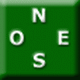  X2
 A7
 A854
 98754
19
Bridge ENS
Séance 10

Donne 1 : Sud joue 6 sur l’entame de la Dame 
 AV98
 X9852
 54
 43
Sud	Ouest	Nord	Est
2     	 passe	 2 	passe
2SA     	 passe	 3 	passe
3 	 passe 	 5* 	passe
6	 Fin
*Demande de
Chelem.
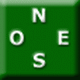 Mise sur la voie :
Il y a 12 levées de tête (5 à cœur, 1 à carreau, 3 à Pique, et 
3 à trèfle ).
Quels dangers vous guettent?
 DX
 ARD4
 A32
 ARD2
 R864
 V104
 AD6
 D98
Donne 2 : Sud joue 6 sur l’entame du 3
Comment réaliser ces 12 levées ?
Mise sur la voie :
Un seul danger vous guette : entame d’un singleton.
A vous!
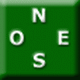  A8
 RD98753
 -
 ARVX
20
Bridge ENS
Séance 10

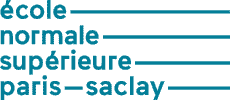 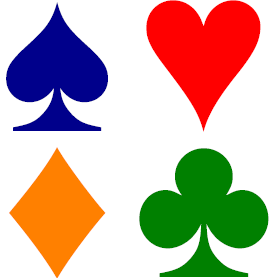 Questions ?
Place maintenant au jeu de la carte à la table
Pour chaque donne, après les explications de l’enchère :
L’entameur précise sa carte avec son raisonnement
Les deux défenseurs remplissent les grilles de levées
Le déclarant comptabilise son nombre de levées sûres et potentielles
21
Bridge ENS
Séance 10